Michigan State Grange Annual Session Hosting Responsibilities
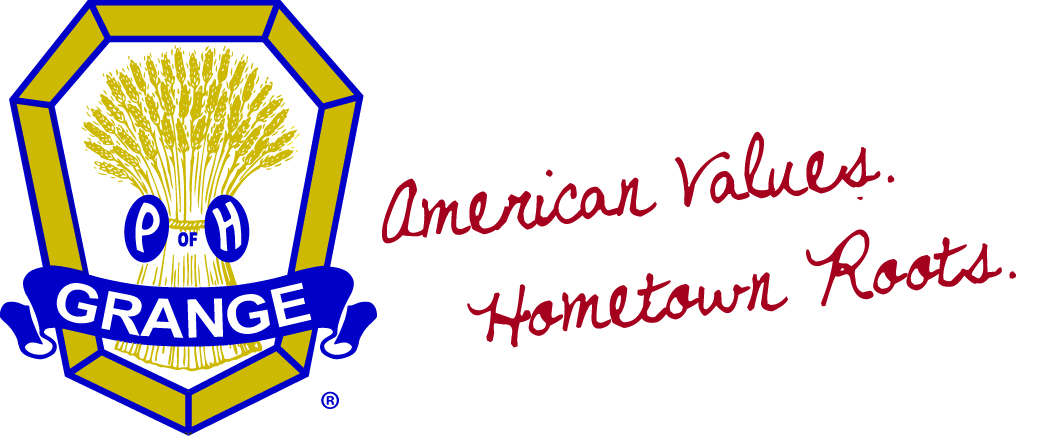 Responsibilities
Session Location
Lodging
Meals
Judges
City Officials
Press
Hospitality Room
Table Favors
Fifth Degree
Speakers
Flowers
Badges
Piano
[Speaker Notes: Office, display room, and meeting room must be lockable]
Financial Responsibilities
*Program books if selected are the responsibility of the region.

Hosting Region does receive the registration fees.
Location
Facility – Select a few different sights, however Master has final say
Meeting Room
Must be at least 40 x 80	feet
Display Room
Either one big room (appx. 30’ x 50’) or two smaller rooms
Office
Needs multiple electrical outlets
Tables
Chairs (between 3-4)
Must be no smaller than 10 x 15 feet
Separate circuits available for computers and copier
Lodging & Meals
Lodging
We reserve a block of 40 rooms
Room Cost $80 or less per night

Meals – Master handles meals
Past/ Present Officer; New Delegate; Grow Club Luncheon
Salute to Agriculture Dinner
Family Activities Luncheon
Junior Luncheon
Annual Banquet /  DJ or band for entertainment
Judges & City Officials
Judges for Contests – Cannot be Grange Members
Family Activities Department
Lecturer Department
Junior Department
Deaf Awareness Department

City Officials
Elected officials from area of convention to welcome us to the area
Hotel or facility representative to welcome us to the facility
Press, Hospitality Room, Table favors
Press
Local press either newspaper, TV, or radio 
Hospitality Room
Room for people to gather relax and have a light snack
Table favors
Table favors are used for each of the different meal functions
It is recommended that the hosting region talk to the department directors for their respective meals as to what they might like for their table favors.
Fifth Degree, Speakers, and Flowers
Degree Work
Hosting region is responsible for Fifth Degree
Apples for both Fifth and Sixth Degree – Two bushels
Equipment for Fifth Degree
Speakers
Family Activities and the Agriculture Departments usually have a speaker for their meal functions
Speaker during convention - usually National Representative
Flowers
Red Roses for Sixth Degree: 2-3 dozen (short stem)
Assorted Colored Mums for Room Décor: 12 mums
White Carnations for Memorial Service: 3 dozen
Flora’s Emblem Centerpiece: short stem red rose and baby’s breath
Centerpieces for Lunches/Dinners: can be used at multiple meals
Regions
Region 1: Pickford, Barnard, Harbor Springs, Platte, Summit City, Fern, Peninsula, Torch Lake

Region 2: Studley, Burns, Gratiot, Capitol, Banner, Maple Leaf

Region 3: Oceana Center, Carlisle, Kinney, Home, Berlin Center

Region 4: West Oshetmo, Community, Sturgis, Burr Oak, Colon, White Pigeon, Fredonia

Region 5: North Adrian, Mosherville, Adams, Hudson Center, Rome, Lime Creek, Plymouth/Westland, Pittsfield Union